There are a number of different types of computer.
1) Write down the type of computer that best fits the following descriptions.

(a) A computer that is difficult to move and has a separate monitor and keyboard.
PC/desktop

(b) A portable computer that includes a physical keyboard.
Laptop

(c) A thin portable computer that has a touch screen and a battery in a single unit, not normally used to make phone calls.
Tablet

(d) A mobile phone that can be used as a computer.
Smartphone
Tick whether the following are features of operating systems containing a command line interface (CLI) or a graphical user interface (GUI).
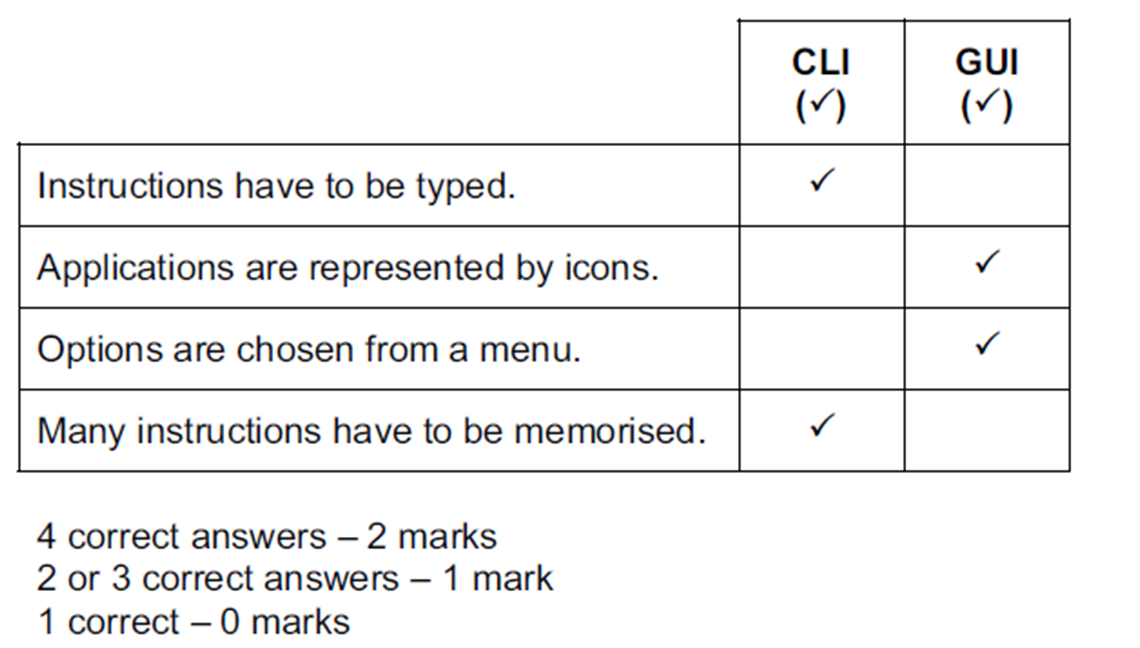 Tick the type of computer which would be most appropriate for each use of ICT.
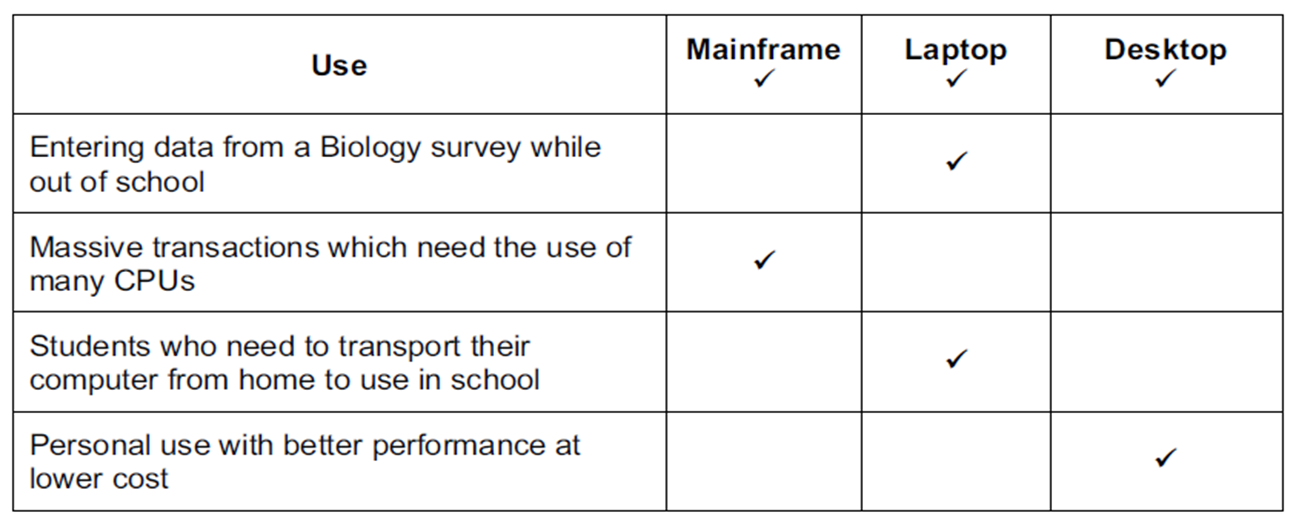 Tick whether the following are examples of applications software or systems software.  
 
 
 
 
 
 
Tick whether the following statements about desktop and laptop computers are true or false.
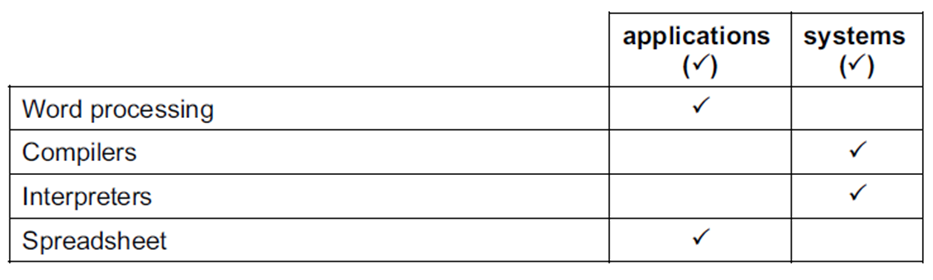 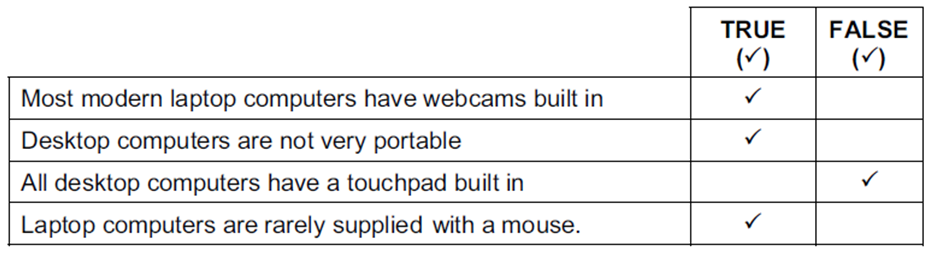 Smart phones are used to send and receive emails with and without attachments.
Describe four other ways in which emails can be managed on a smart phone.

Place/organise in folders
Sort the emails
Flag for importance
Delete from phone
Delete from server
Search/filter emails
Archive emails
Discuss the advantages and disadvantages to a teacher of using a tablet computer instead of another type of computer.
 
Advantages
More portable than PC/laptop
Can access internet in most places if they are part of a phone plan unlike PC/laptop
Larger screen area than smartphones
Carry resources round with them

Disadvantages
Smaller screen area than laptop/PC
Touch screen so keyboard can be more difficult to use compared to laptop/PC
Not as portable as smartphone
Cannot access internet in as many places if they are not part of a phone plan
More difficult to produce complex worksheets than PC/laptop
Fill in the missing words:

(a) The input device used in flight simulation is a joystick
(b) The type of memory used to store the work that the user is currently working on is RAM
(c) A medium used to backup data is magnetic tape

ROM,  Bar Code Reader, RAM, Magnetic Tape, Joystick, OCR, Chip Reader & MICR
Discuss why different user interfaces require the use of different types of input devices.

With a GUI you just click on an icon
With a GUI icons represent applications
Separate windows are used for different pieces of work/software
With a GUI menus are offered to help choose an action
Moving a mouse enables users to manoeuvre a pointer around a screen
A mouse can be used to drag windows/icons around a screen
People with physical disabilities can use a trackerball to manoeuvre the pointer around a screen
Pointing devices are easier to control a pointer/menu selection/icon clicking
Joysticks can be used to mimic the behaviour of a mouse
Buttons on the mouse enable users to select icons
Buttons on a mouse enable users to see menus on a screen
Touchscreen can be used to directly select options from a screen